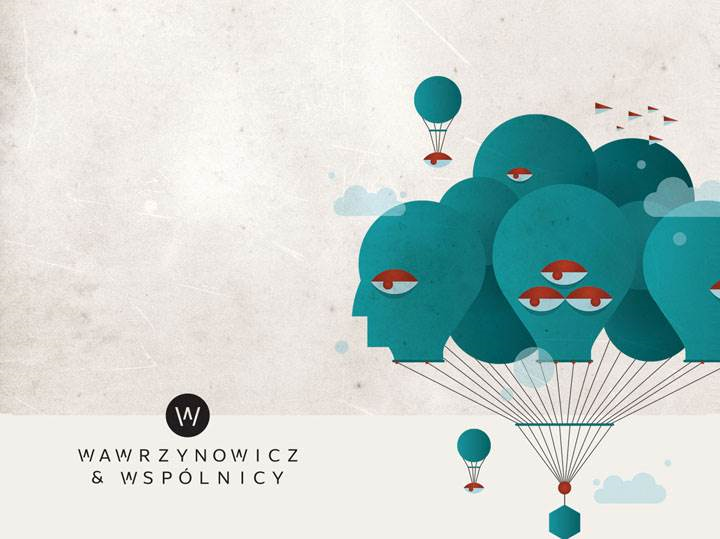 Ramy prawne potencjalnych mechanizmów wsparcia operacyjnego dla projektów dywersyfikacyjnych

Międzyzdroje, maj 2016 r.
Adam Wawrzynowicz, radca prawny
Tomasz Brzeziński, radca prawny
Zarys prezentacji
Strategiczne projekty dywersyfikacyjne
Finansowanie projektów dywersyfikacyjnych poprzez taryfy
Instrumenty wsparcia projektów dywersyfikacyjnych 
Transgraniczna alokacja kosztów GIPL
Mechanizm wsparcia greckiego terminalu LNG Revithoussa
Mechanizm wsparcia litewskiego terminalu LNG w Kłajpedzie
Rekompensata z tytułu usług w ogólnym interesie gospodarczym
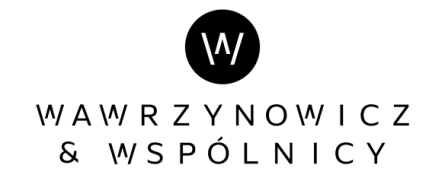 Slajd 2/17
Strategiczne projekty dywersyfikacyjne
PEP 2030 – cel strategiczny w obszarze gazu - zapewnienie bezpieczeństwa energetycznego Polski poprzez dywersyfikację źródeł i kierunków dostaw gazu ziemnego. Realizacji tego celu służą strategiczne projekty inwestycyjne będące na różnych etapach realizacji, w tym:
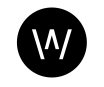 Slajd 3/17
Finansowanie projektów dywersyfikacyjnych poprzez taryfy (1/3 )
Strategiczne projekty inwestycyjne są ujmowane w 10-letnim planie rozwoju, sporządzanym przez OSP na podstawie art. 16 PE i podlegającym uzgodnieniu z Prezesem URE. Plan podlega aktualizacji co 2 lata.
Plany rozwoju 
powinny zapewniać długookresową maksymalizację efektywności nakładów i kosztów ponoszonych przez przedsiębiorstwa energetyczne, tak aby nakłady i koszty nie powodowały w poszczególnych latach nadmiernego wzrostu cen i stawek opłat dla paliw gazowych (art. 16 ust. 10 PE).
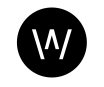 Slajd 4/17
Finansowanie projektów dywersyfikacyjnych poprzez taryfy (2/3 )
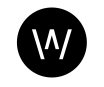 Slajd 5/17
Finansowanie projektów dywersyfikacyjnych poprzez taryfy (3/3)
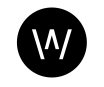 Slajd 6/17
Instrumenty wsparcia dla projektów dywersyfikacyjnych (1/2)
Osiągnięcie przez Polskę celów w zakresie dywersyfikacji źródeł i kierunków dostaw gazu wymaga realizacji szeregu zadań inwestycyjnych angażujących znaczące środki finansowe, przez co zasadne staje się szerokie zastosowanie instrumentów wsparcia, służących zarówno finansowaniu budowy nowej infrastruktury jak i zapewnieniu jej konkurencyjności oraz wykorzystania przez rynek.
Wytyczne KE ws. pomocy państwa na ochronę środowiska i cele związane z energią w l. 2014-2020
W przypadku projektów będących przedmiotem wspólnego zainteresowania, finansowanie za pomocą taryf może nie być wystarczające do skorygowania niedoskonałości rynku związanych z pozytywnymi efektami zewnętrznymi (gdy część korzyści z inwestycji przypadnie uczestnikom rynku innym niż inwestor), i problemami z koordynacją (np. wynikającymi z potrzeby oczekiwania na zaistnienie warunków, w których rozpoczęcie projektu stanie się atrakcyjne pod względem komercyjnym, co może mieć znaczenie w przypadku projektów transgranicznych). Sposobem przezwyciężenia niedoskonałości rynku, innym niż obowiązkowe taryfy, jest w takiej sytuacji przyznanie pomocy państwa.
Strategia UE dotyczącej skroplonego gazu ziemnego i magazynów gazu z dnia 16 lutego 2016 r.
Nawet w przypadku należytego uzasadnienia ekonomicznego finansowanie terminali LNG bądź innych inwestycji w infrastrukturę może nadal napotykać trudności. Wprawdzie zdaniem Komisji terminale LNG powinny być finansowane za pomocą odpowiednich taryf, to jednak nie wyklucza się zastosowania innych instrumentów mających zrekompensować słabą opłacalność komercyjną terminali.
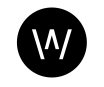 Slajd 7/17
Instrumenty wsparcia projektów dywersyfikacyjnych (2/2)
Pomoc inwestycyjna w formie dotacji na prace studyjne lub na roboty (po spełnieniu szczegółowych kryteriów określonych w rozporządzeniu 347/2013).
Rzeczywiście poniesione przez OSP koszty PWZ ponoszą w części OSP lub projektodawcy infrastruktury przesyłowej z innych państw członkowskich, w których projekt generuje pozytywne skutki netto, a opłacają je użytkownicy sieci w tych państwach, poprzez opłaty taryfowe za dostęp do sieci.
Dotyczy projektów o wysokim ryzyku np. związanym z „majątkiem osieroconym” - Prezes URE, na wniosek, podejmuje decyzję w sprawie zachęt z uwzględnieniem wyników analizy kosztów i korzyści sporządzonejna podstawie metodologii opracowanej przez Prezesa URE zgodnie z art. 13 Rozp. 347/2013.
Pomoc inwestycyjna na m.in. na projekty umieszczone w krajowym planie rozwoju OSP i wpisane na Listę Projektów Strategicznych dla infrastruktury energetycznej.
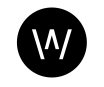 Slajd 8/17
Transgraniczna alokacja kosztów projektu GIPL 
Decyzja ACER ws. transgranicznej alokacji kosztów dla projektu GIPL (11.08.2014 r.)
Zgodnie z decyzją ACER, polski OSP ma otrzymać, po uruchomieniu GIPL, rekompensaty od OSP z Litwy, Łotwy i Estonii, dla których projekt GIPL generuje pozytywne skutki netto. Koszty projektu GIPL poniesione przez polskiego OSP i alokowane do operatorów systemów przesyłowych Litwy, Łotwy i Estonii, zostaną następnie przyjęte przez tych operatorów do kalkulacji taryf przesyłowych.
Zgodnie z decyzją GAZ-SYSTEM S.A. ma otrzymać 85,5 mln euro rekompensaty od ww. OSP.
Transgraniczna alokacja kosztów umożliwia przeniesienie części kosztów inwestycyjnych na odbiorców końcowych w tych państwach UE, które odnoszą znaczące pozytywne skutki netto realizacji danego projektu infrastrukturalnego mającego status PWZ.
Źródło: Decision of the Agency for the cooperation of energy regulators no 01/2014 of 11 August 2014, on the investment request including cross-border cost allocation for the gas interconnection Poland Lithuania Project of Common Interest no 8.5
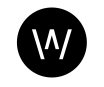 Slajd 9/17
W przypadku greckiego terminalu LNG Revithoussa, ze względu na obawy związane ze stopniem jego wykorzystania, w początkowych latach eksploatacji wdrożono system wsparcia polegający na finansowaniu większości kosztów terminalu z opłat taryfowych za korzystanie z systemu przesyłowego.
Mechanizm wsparcia greckiego terminalu LNG Revithoussa
Terminal LNG Revithoussa stanowi element Narodowego Systemu Gazowego, którym zarządza grecki OSP, zapewniając dostęp do tego systemu stronom trzecim na zasadzie TPA.
Dostęp do systemu przesyłowego jak również do terminalu LNG jest regulowany i opiera się o taryfy (przesyłową i regazyfikacyjną), zatwierdzane przez regulatora.
95% przychodu regulowanego terminalu jest finansowane z opłat za usługę przesyłania, natomiast 5% z przychodów z opłat pobieranych zgodnie z taryfą regazyfikacyjną.
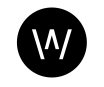 Slajd 10/17
Mechanizm wsparcia litewskiego terminalu LNG w Kłajpedzie
Litwa notyfikowała pomoc publiczną na budowę oraz eksploatację terminalu LNG w dniu 28.10.2013 r. Beneficjentem pomocy była spółka AB Klaipėdos nafta („KN”).
System wsparcia obejmuje: 
opłaty (LNG Supplement) nakładane na użytkowników systemu przesyłowego, w taryfie operatora sytemu przesyłowego, wypłacane na rzecz KN (operatora terminalu), na polecenie regulatora, w celu pokrycia: 
części kosztów inwestycji Terminalu LNG (investment aid);
kosztów operacyjnych stałych (niezależnych od wolumenu zregazyfikowanego gazu) obejmujących koszty utrzymania Terminalu, wynagrodzenia, ubezpieczenia, koszty wynajmu nabrzeża;
wpływy KN uzyskiwane z opłat za świadczenie usług regazyfikacji pokrywają koszty operacyjne zmienne;
purchase obligation - obowiązek kupowania minimalnych ilości gazu importowanego przez terminal LNG przez wszystkie przedsiębiorstwa działające w segmencie wytwarzania energii elektrycznej i ciepła. Minimalną ilość gazu objętą powyższym obowiązkiem, niezbędną dla zapewnienia stabilnego działania terminalu określa rząd. Obowiązek kupowania minimalnych ilości gazu planowany jest na okres 10 lat a gaz ten ma być kupowany od wyznaczonego dostawcy, który z kolei został ustawowo zobowiązany do zapewnienia dostaw LNG do Terminalu LNG.
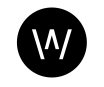 Slajd 11/17
Ocena przez KE systemu wsparcia operacyjnego litewskiego terminalu LNG (1/2)
Decyzja Komisji Europejskiej z dnia 20 listopada 2013 r. w sprawie C(2013) 7884
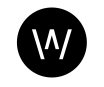 Slajd 12/17
Ocena przez KE systemu wsparcia operacyjnego litewskiego terminalu LNG (2/2)
Komisja wydała decyzję uznającą LNG Supplement za rekompensatę z tytułu UOIG, stanowiącą pomoc publiczną zgodną ze wspólnym rynkiem na podstawie art. 106 ust. 2 TFUE, wskazując m.in. na następujące okoliczności:
Litwa jak dotąd nie ma dostępu do konkurencyjnego rynku gazu i jest w pełni zależna od jednego źródła dostaw, 
powodem, dla którego Litwa uznała za konieczne nałożenie obowiązków świadczenia UOIG na operatora terminalu LNG jest bezpieczeństwo dostaw, które jest również wymienione w Dyrektywie gazowej jako uzasadniony cel nałożenia obowiązku świadczenia usług publicznych w sektorze gazu,
obowiązki nałożone na operatora są jasno określone, przejrzyste i możliwe do zweryfikowania (uregulowane w the LNG Terminal Law).
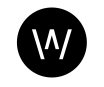 Slajd 13/17
Pakiet dokumentów KE dotyczących UOIG
UOIG to usługi, które bez interwencji publicznej nie byłyby świadczone na rynku (lub byłyby świadczone na innych warunkach, jeżeli chodzi o jakość, bezpieczeństwo, przystępność cenową, równe traktowanie czy powszechny dostęp).
Na podstawie pkt. 3.1 Komunikatu Komisji z dnia 11 stycznia 2012 r. w sprawie stosowania reguł Unii Europejskiej w dziedzinie pomocy państwa w odniesieniu do rekompensaty z tytułu usług świadczonych w ogólnym interesie gospodarczym (2012/C 8/02), rekompensata z tytułu UOIG nie stanowi pomocy publicznej w rozumieniu art. 107 ust. 1 TFUE z powodu braku jakiejkolwiek korzyści przyznanej przedsiębiorstwu, jeśli spełnione są równocześnie cztery kryteria wynikające z wyroku Trybunału Sprawiedliwości wydanego w sprawie C – 280/00 Altmark.
Natomiast jeżeli rekompensata z tytułu UOIG nie spełnia wszystkich warunków określonych w ww. wyroku, to wówczas taka rekompensata jest kwalifikowana jako pomoc publiczna, która powinna być notyfikowana Komisji Europejskiej w trybie art. 108 ust. 3 TFUE (z wyjątkiem niewielkiej pomocy poniżej progu 15 mln EUR w skali roku, której nie trzeba notyfikować po spełnieniu dodatkowych warunków). Pomoc taka może nadal zostać uznana za zgodną z rynkiem wewnętrznym na podstawie art. 106 TFUE ust.2. Komunikat Komisji z dnia 11 stycznia 2012 r. Zasady ramowe UE dotyczące pomocy państwa w formie rekompensaty z tytułu UOIG określa warunki uznania rekompensaty z tytułu UOIG za zgodną z art. 106 ust. 2 TFUE.
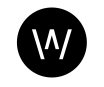 Slajd 14/17
Wyrok Altmark – rekompensata niestanowiąca pomocy publicznej
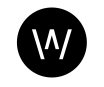 Slajd 15/17
Schemat oceny rekompensaty z tytułu UOIG pod kątem zidentyfikowania pomocy publicznej
TAK
Kryteria z wyroku Altmark
Brak pomocy publicznej
NIE
Czy są spełnione wszystkie warunki określone w Decyzji 2012/21/UE?
TAK
TAK
Czy rekompensata jest mniejsza niż 15 mln euro?
NIE
Pomoc zgodna
NIE
Procedura notyfikacyjna
Czy są spełnione wszystkie warunki określone w Zasadach ramowych?
Procedura notyfikacyjna i test nadmiernej rekompensaty
TAK
TAK
Pomoc niezgodna
NIE
NIE
Poważne zakłócenia konkurencji
NIE
Pomoc zgodna
TAK
Pomoc niezgodna
Pomoc zgodna przy spełnieniu określonych warunków
Źródło: ACER
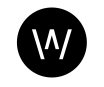 Slajd 16/17
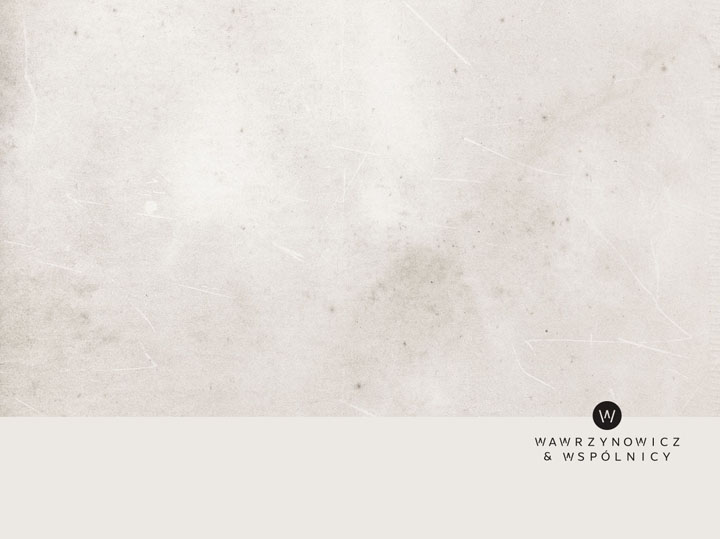 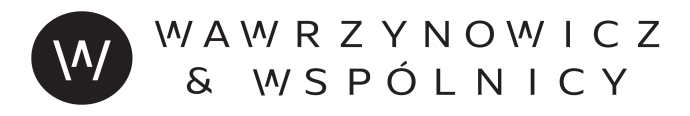 Dziękujemy za uwagę,
www.wawrzynowicz.eu
adam.wawrzynowicz@wawrzynowicz.eu

tomasz.brzezinski@wawrzynowicz.eu
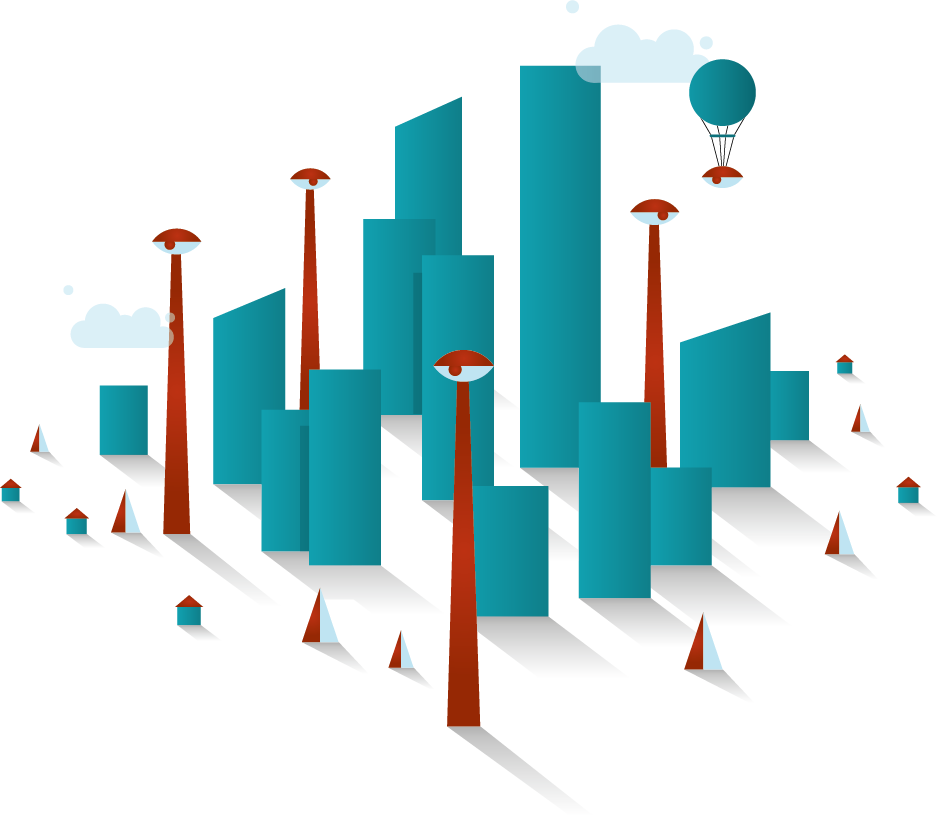